Warmup - Find the Derivative
1.

2.

3.

4.

5.
First Look at Motion
2.2 Day 2
On the agenda:
Average Velocity vs. Instantaneous Velocity
Relationship between position function and velocity
HW:  p. 114 # check online please
Average Velocity
Velocity is the rate of change of position over time.
Average velocity is change of position over  a specific interval of time.
So given a position function, the average velocity is given by:


The position functions has the notation:
Example
Terminology
Instantaneous Velocity
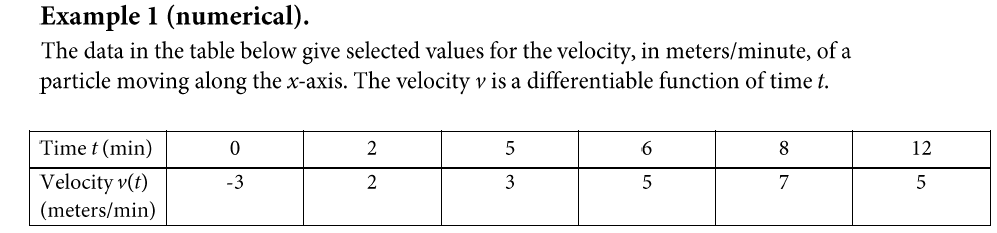 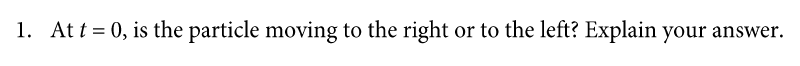 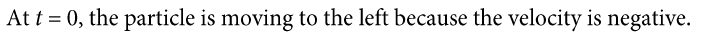 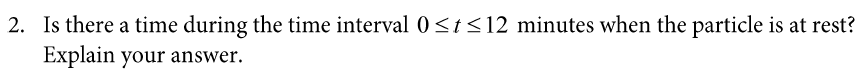 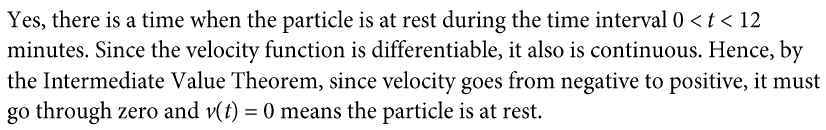 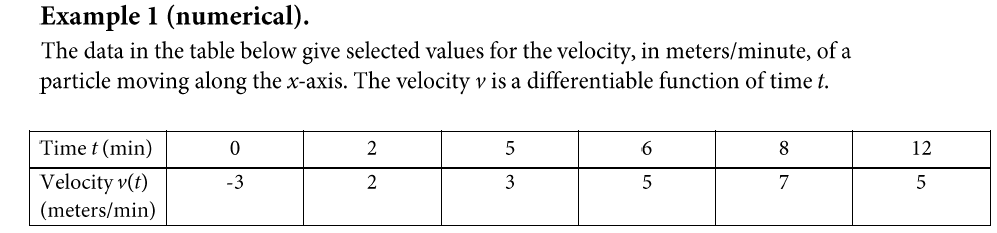 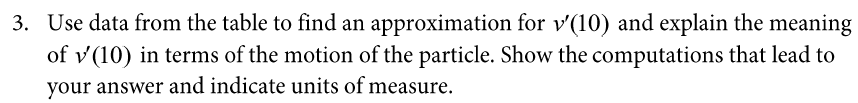 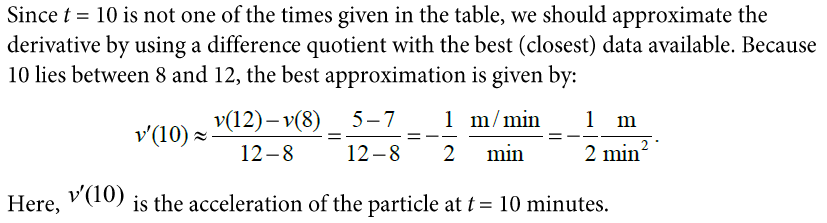 Didn’t cover the problem below
Example:  Position function not provided
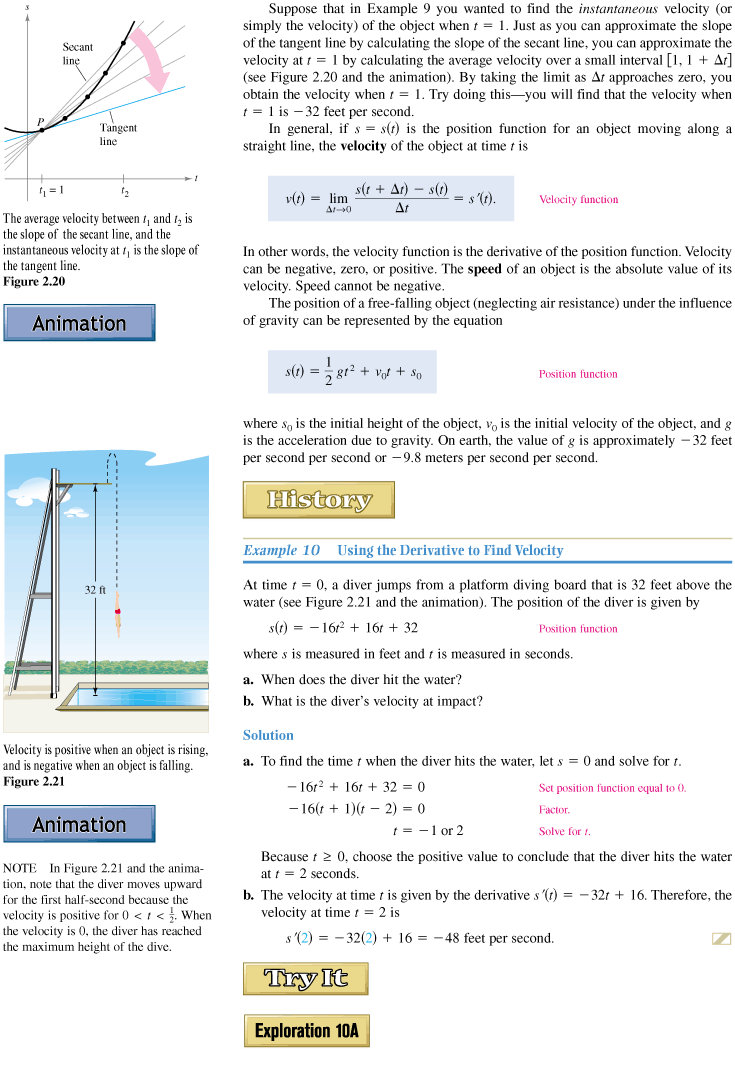 Solution
HW for Day 2
p. 115 # 87, 88, 90-94, 96-98